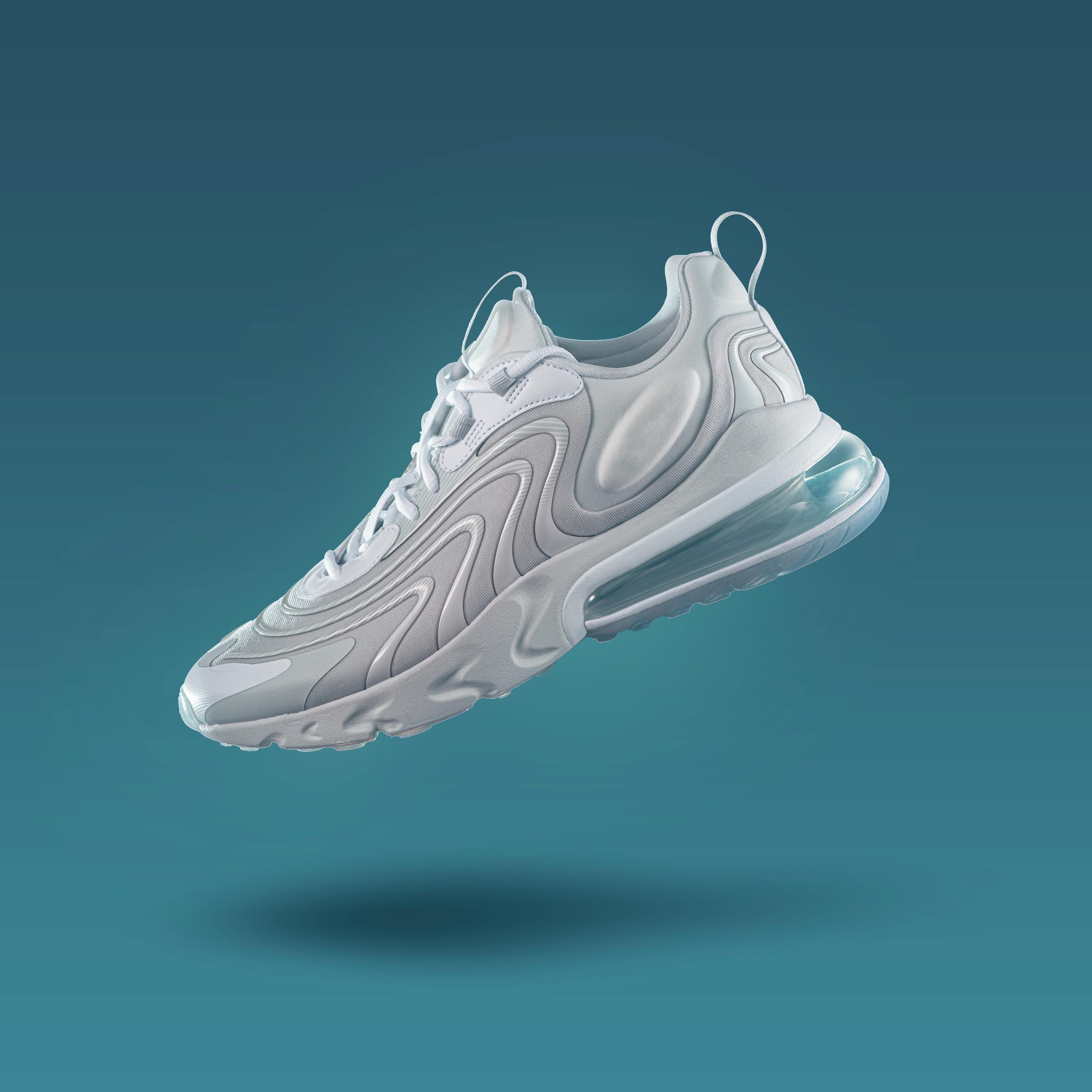 JUST DO IT
Galatians 2:20
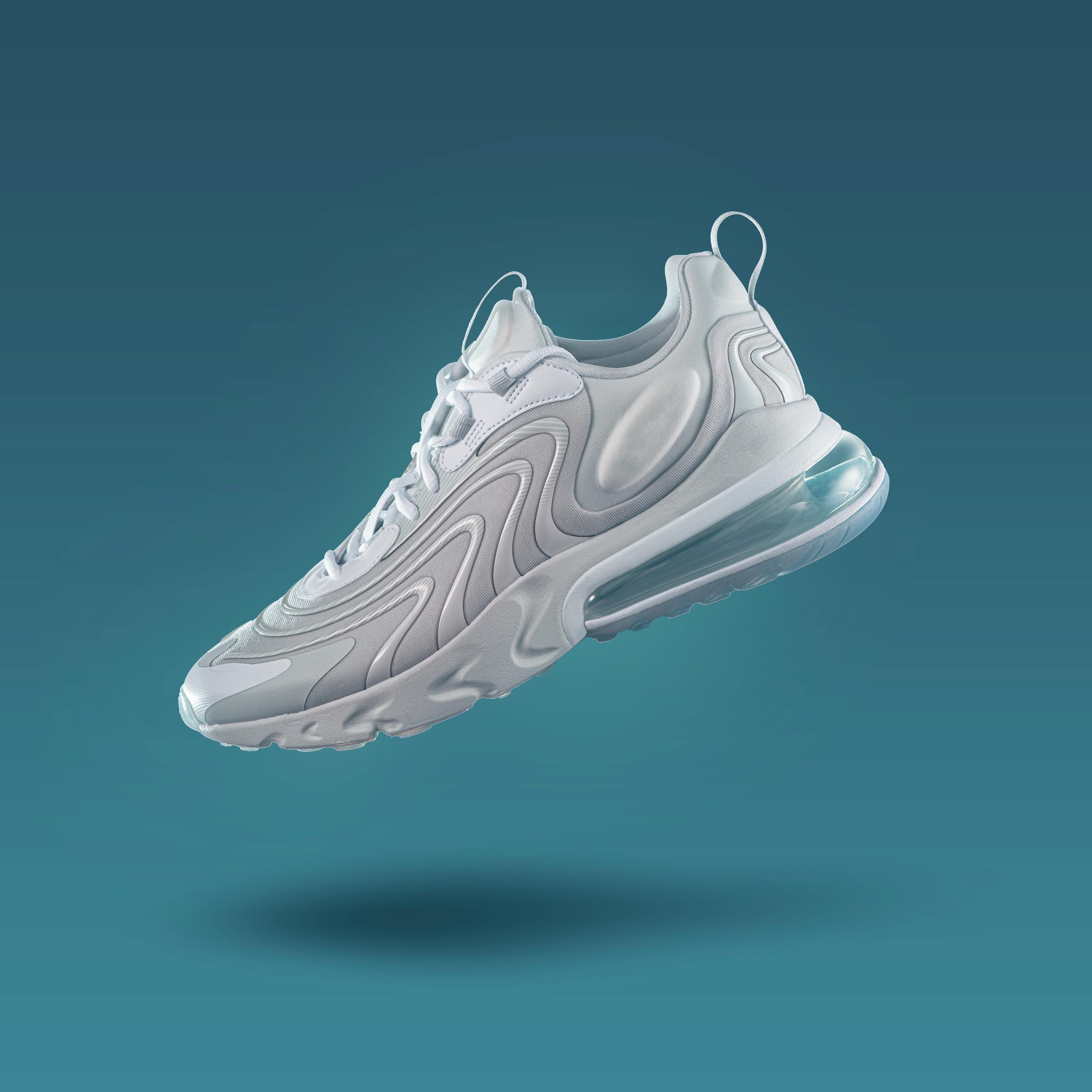 GALATIANS 2:20
“I have been crucified with Christ and I no longer live, but Christ lives in me. The life I now live in the body, I live by faith in the Son of God, who loved me and gave himself for me.”
I. BY REALIZING YOUR POSITION IN CHRIST
A. WE MUST REALIZE OUR PAST POSITION
I. BY REALIZING YOUR POSITION IN CHRIST
A. WE MUST REALIZE OUR PRESENT POSITION
II. BY RELYING ON THE POWER OF CHRIST
A. WE HAVE THE POWER OF HIS RESURRECTION
II. BY RELYING ON THE POWER OF CHRIST
A. WE HAVE THE POWER OF HIS RESIDENCE
III. BY RESTING IN THE PROVISIONS OF CHRIST
A. THERE IS THE SUPPLY OF FAITH
III. BY RESTING IN THE PROVISIONS OF CHRIST
A. THERE IS THE SACRIFICE OF HIS FLESH
I BOUGHT THE SHOES…CAN I RUN THE RACE?